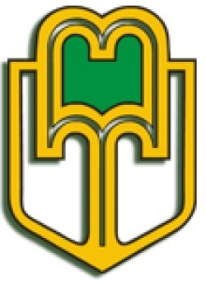 ФАКУЛЬТЕТ АГРАРНЫХ ТЕХНОЛОГИЙ КАФЕДРА АГРАНОМИИ ПРОЭКТ НА ТЕМУ :«СОЗДАНИЕ АПТЕКАРСКОГО ОГОРОДА »
РУКОВОДИТЕЛЬ ПРОЕКТА :
канд. биол. наук, доцент
	Шаова Жанна Аскарбиевна
 УЧАСТНИК ПРОЕКТА :
Тарарыкина Е. А



Майкоп
2022
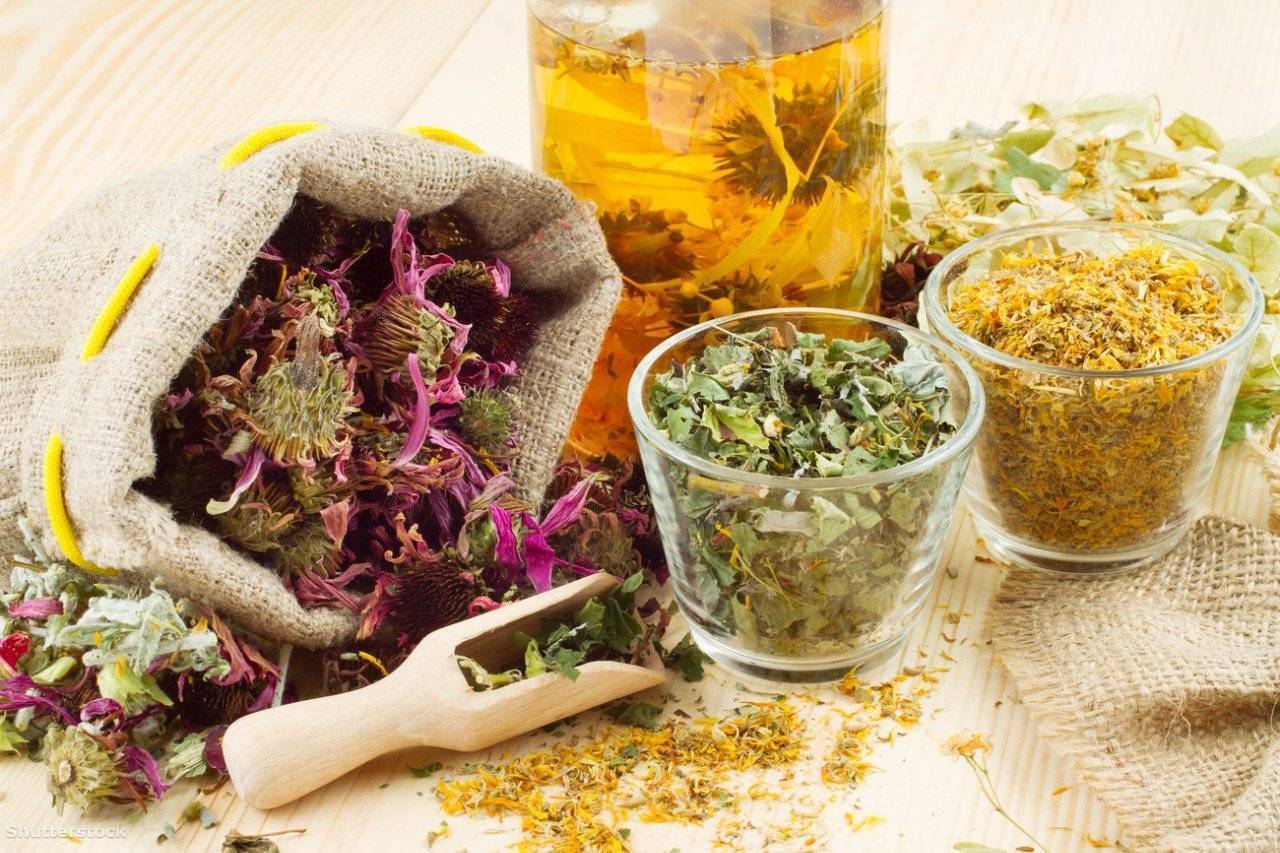 ТЕХНИЧЕСКОЕ ЗАДАНИЕ НА РАЗРАБОТКУ ПРОЕКТА «СОЗДАНИЕ АПТЕКАРСКОГО ОГОРОДА »
Пункты технического задания:

 Проект включает следующие этапы:
Ознакомиться с опытом других хозяйств 
изучить потребности рынка в данном виде продукции;
Изучение переработки лекарственных и
 пряно –ароматических трав .
разработать проект;
оценить финансовые затраты;
рассчитать ожидаемую прибыль.
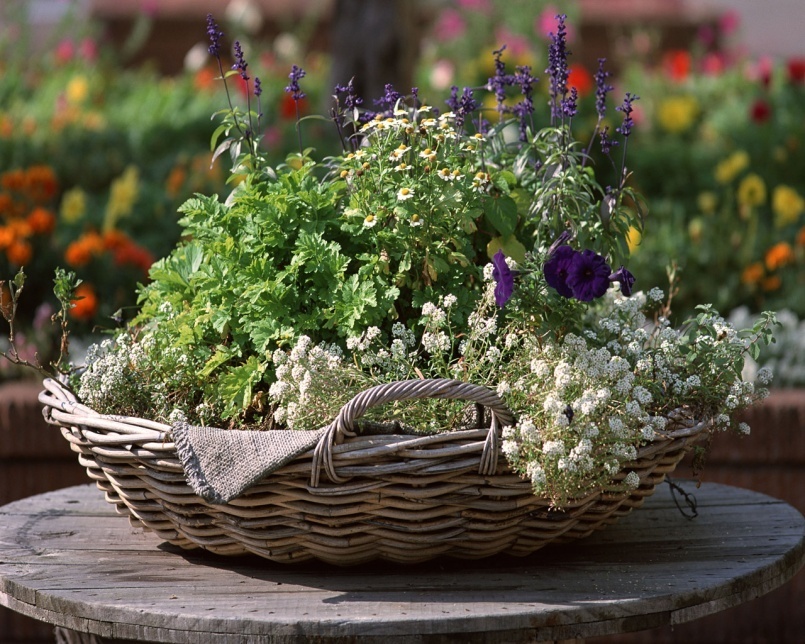 Таблица 2. Краткосрочный план
КАРТОЧКА ПРОЕКТА«СОЗДАНИЕ АПТЕКАРСКОГО ОГОРОДА »
ОПИСАНИЕ ПРОЕКТА 
Лекарственные растения отлично заменяют фармацевтику. Все чаще люди замечаю повышение цен в аптеках на лекарства и снижение их действенных свойств. Поэтому нередко люди самостоятельно собирают лекарственные растения или покупают. Выращивание лекарственных растений дело не сложное, при этом зарабатывать на этом можно хорошие деньги. 
АКТУАЛЬНОСТЬ 
с годами действенные и полезные растения заменили химическими  препаратами, которые откладываются в нашем организме в виде нерастворимых соединений, которые постепенно разрушают сосуды и ткани различных органов и порой приводят к возникновению неизлечимых болезней.
В последние десятилетия интерес к народным средствам резко возрос. 
ЦЕЛЬ ПРОЕКТА 
Целью проекта является создание  аптекарского огорода с целью изучения технологии выращивания , переработки и реализации лекарственных, эфиро-масличных и  пряно –ароматических трав республики Адыгея
ЗАДАЧИ ПРОЕКТА
изучить потребности рынка в данном виде продукции;
оценить финансовые затраты;
рассчитать ожидаемую прибыль.
    Выбор  и подготовка участка 
Исследование полезных свойств  
Переработка лекарственных, эфиро-масличных и
  пряно – ароматических трав .
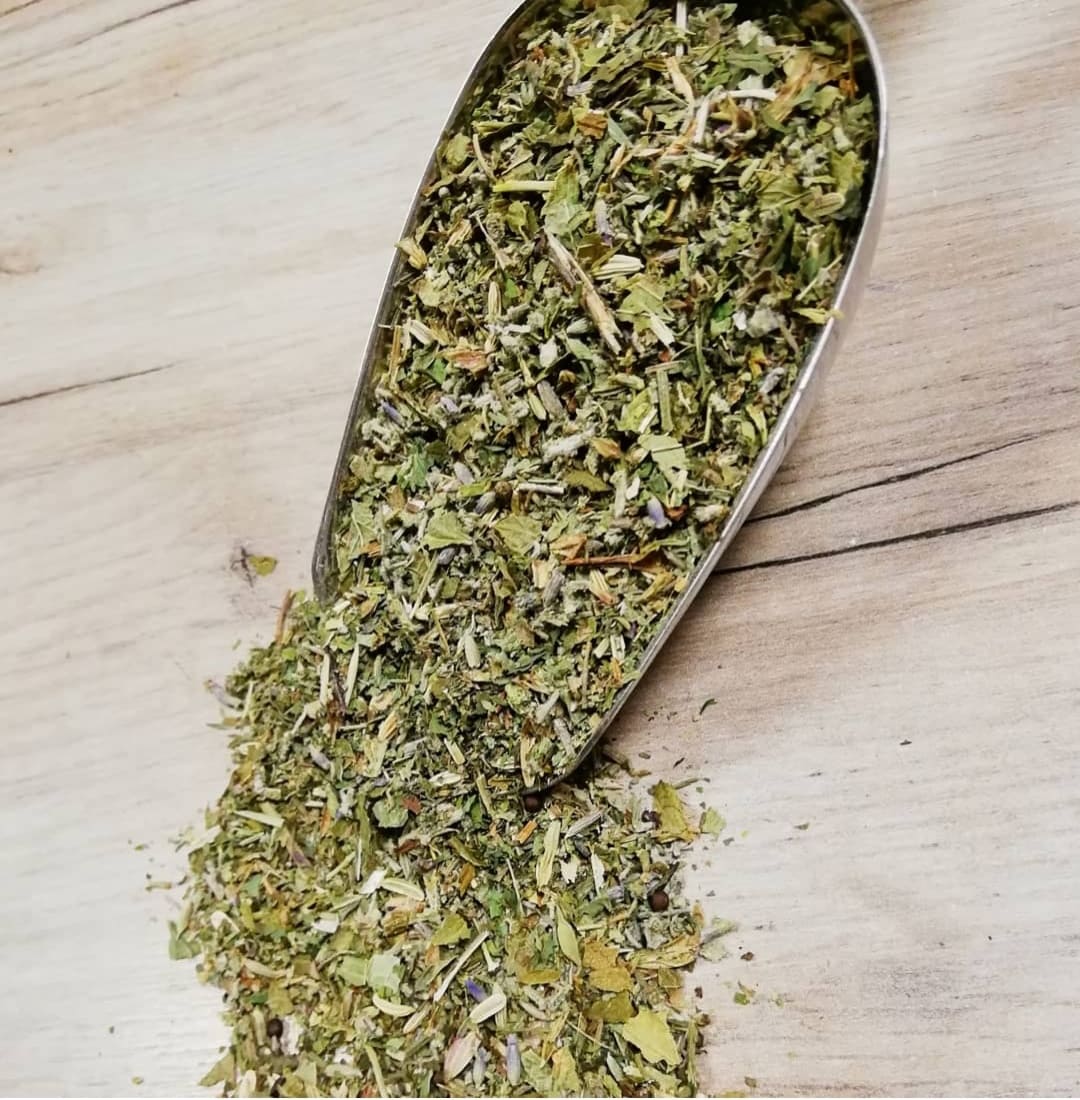 ПОСЫЛ ПРОДУКТА РАЗРАБАТЫВАЕМОГО В ПРОЕКТЕ«СОЗДАНИЕ АПТЕКАРСКОГО ОГОРОДА»
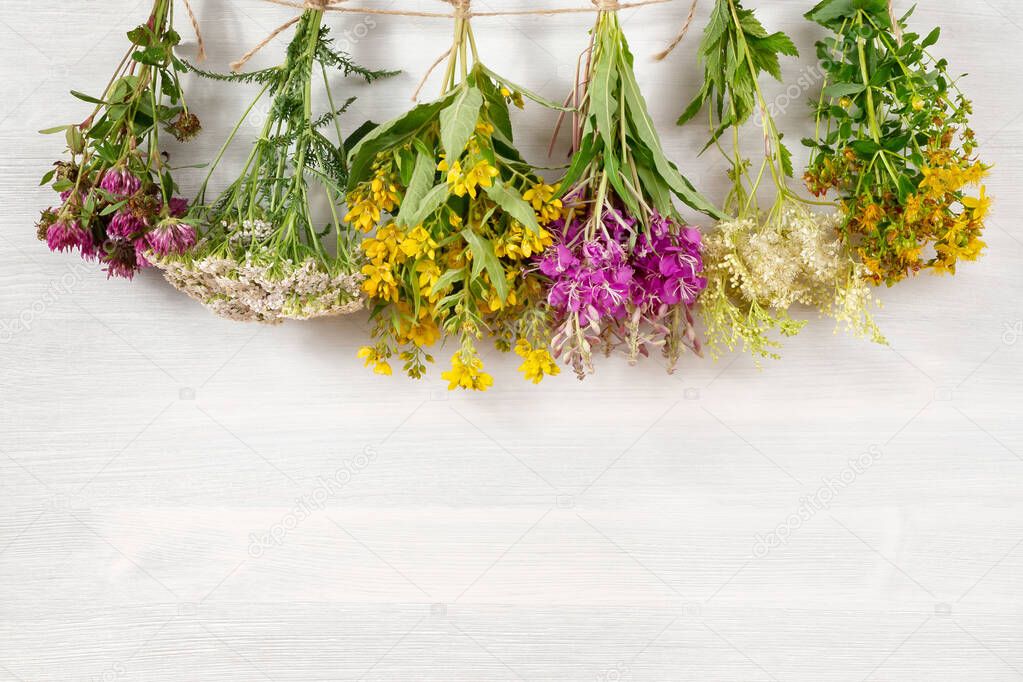 Лекарственные растения отлично заменяют фармацевтику. Все чаще люди замечаю повышение цен в аптеках на лекарства и снижение их действенных свойств. Поэтому нередко люди самостоятельно собирают лекарственные растения или покупают. Выращивание лекарственных растений дело не сложное, при этом зарабатывать на этом можно хорошие деньги.
4
АНАЛИЗ РЫНКА В РОССИИ И В МИРЕ ПО ПРОЕКТУ «СОЗДАНИЕ АПТЕКАРСКОГО ОГОРОДА»
были проанализированы продажи данных лекарственных растений в аптеках. Больше всего в среднем за год продается цветков ромашки (фильтр-пакеты и весовые), цветков календулы (фильтр-пакеты) и травы душицы (фильтр-пакеты). Наименьшим спросом у покупателей аптек пользуются трава мелиссы и листья мяты (имеют сезонный спрос, в основном, в летнее время). Лекарственные растения в фильтр-пакетах пользуются более высоким спросом, чем весовые, что обусловлено удобством применения.
Анализ розничных цен во всех исследуемых аптеках показал, что цены на 1 упаковку фильтр-пакетов и весового лекарственного растения различаются незначительно, при этом все цены находятся в диапазоне от 15,7 руб. (фильтр-пакеты травы череды) до 47,0 руб. (фильтр-пакеты цветки календулы).
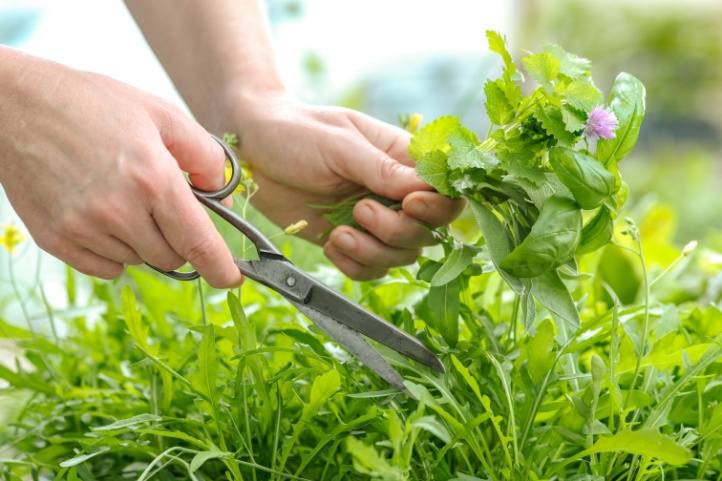 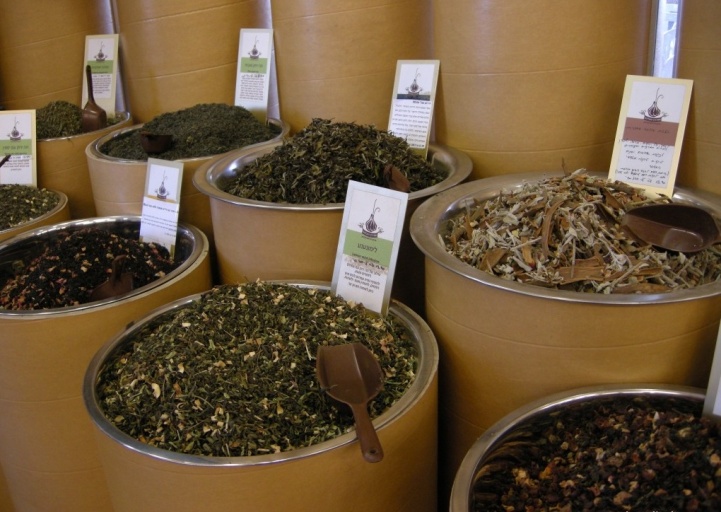 5
ОПИСАНИЕ ПОТРЕБИТЕЛЯ ПРОДУКТА ПРОЕКТА «СОЗДАНИЕ АПТЕКАРСКОГО ОГОРОДА »
К целевой аудитории нашей компании относятся:
 Изучение потребителей лекарственных растений показало, что основными покупателями являются женщины (около 80%) и мужчины старше 40 лет. Все наименования изучаемых лекарственных растений также приобретают пенсионеры. Цветки ромашки, траву чабреца, траву череды и траву мелиссы покупают мамы для своих детей. 50% опрошенных приобретают лекарственные растения по рекомендации врачей, другая половина - самостоятельно.
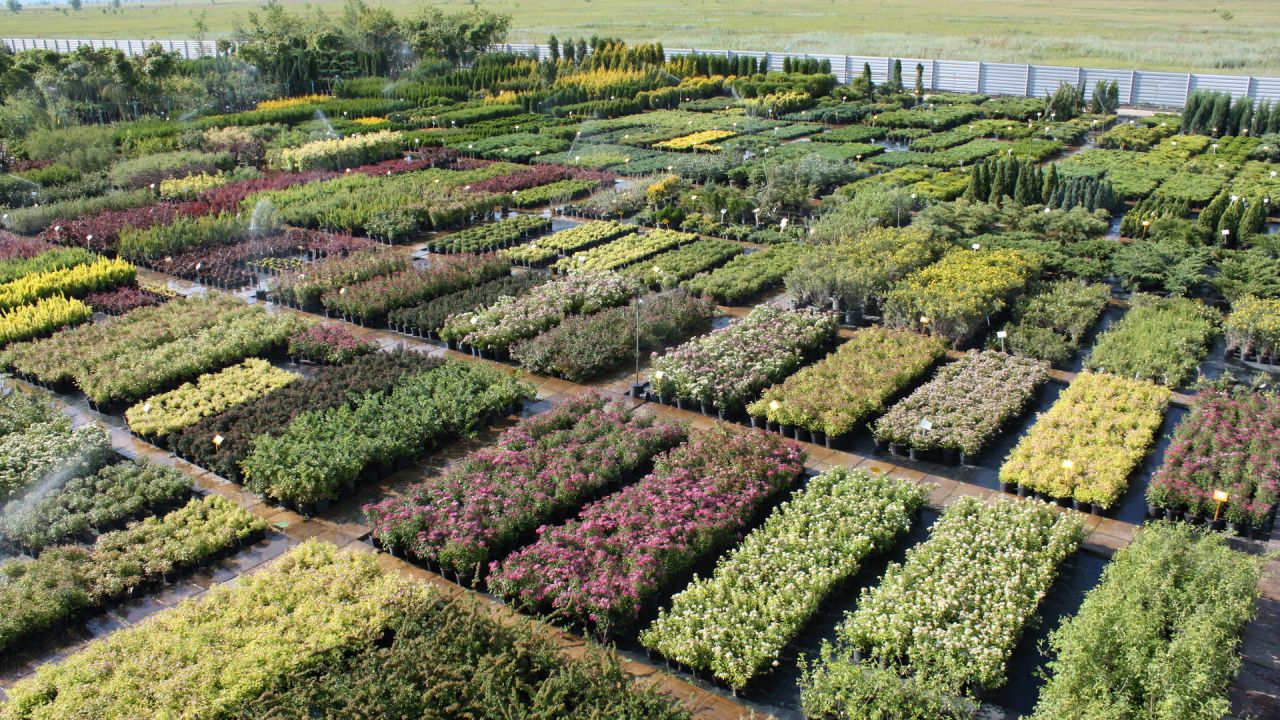 ОСНОВНЫЕ ХАРАКТЕРИСТИКИ ПРОДУКТА РАЗРАБАТЫВАЕМОГО ПРОЕКТА «СОЗДАНИЕ АПТЕКАРСКОГО ОГОРОДА»
РАСЧЕТ СТОИМОСТИ ПО ПРОЕКТУ«СОЗДАНИЕ АПТЕКАРСКОГО ОГОРОДА»
Первоначальные вложения в дело не превысят и ста тысяч рублей. При этом, можно обойтись и без оборудования, сэкономив больше половины данной суммы. Но бизнес-план не предусматривает покупку земель, поэтому в первый год-два можно пожертвовать оборудованием ради покупки полей, если их не имеется.
Тем не менее, в дело можно войти и при наличии 10-30 тысяч рублей.
На содержание бизнеса ежегодные затраты будут составлять 15 тысяч рублей. Дополнительно можно будет нанимать человека для сбора и временами вызывать специалиста для проверки полей.
До получения первой прибыли затраты составят 99 000 рублей.
С 1 сотки можно собрать 5-30 килограмм продукта при средней цене 500 рублей за килограмм. В среднем это 15 * 500 = 7 500 рублей с 1 сотки. Имея 30 соток земли, можно иметь доход в 30 * 7 500 = 225 000 рублей.
Ежегодная прибыль будет составлять 225 000 – 15 000 = 210 000 рублей. Бизнес окупится в первый же год. Дополнительно можно заниматься сбором растений вне своего участка, тем самым увеличивая конечную прибыль. Рентабельность бизнеса на выращивании лекарственных растений 90%.
Ежегодные затраты:
На содержание бизнеса 
ежегодные затраты будут 
составлять 15 тысяч рублей. 
Дополнительно можно будет 
нанимать человека для сбора
 и временами вызывать 
специалиста для проверки полей.
До получения первой прибыли 
затраты составят 99 000 рублей.
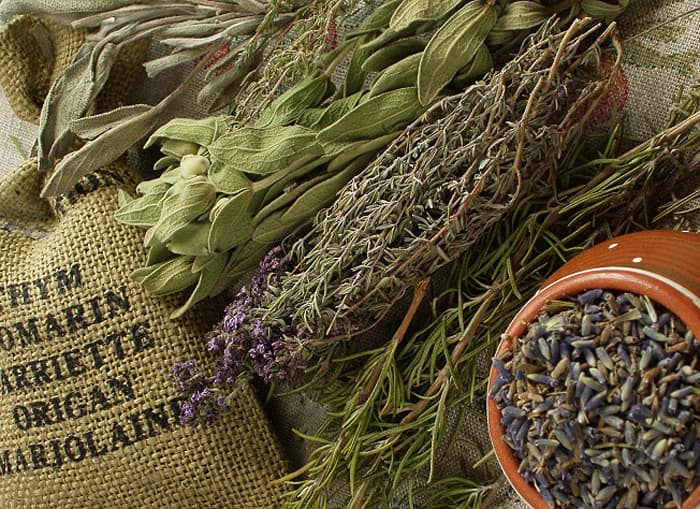 ВЫВОДЫ ПО ПРОЕКТУ «СОЗДАНИЕ АПТЕКАРСКОГО ОГОРОДА»
Бизнес по выращиванию лекарственных трав в чистом его виде достигает от 150 до 300% рентабельности, в зависимости от периода. Уже во второй сезон выращивания растений, рентабельность повышается за счет того, что отсутствуют вложения в обработку земли, семенной материал.
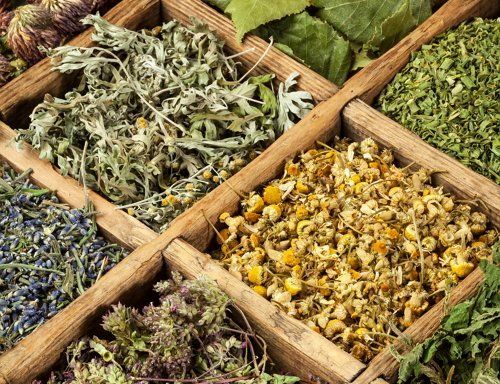 Спасибо за внимание !